КИНЕМАТИКА
ТРЕНИРОВОЧНЫЕ ТЕСТЫ
1
1
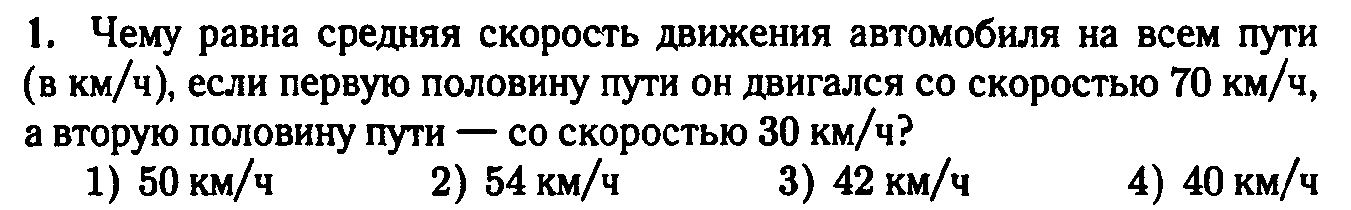 2
2
3
3
4
4
5
5
6
6
7
7
8
8
9
9
10
10
11
11
12
12
13
13
14
14
15
15
16
16
17
17
18
18
19
19
20
20
21
21
22
22
23
23
24
24
25
25
26
26
27
27
28
28
29
ОТВЕТЫ
30